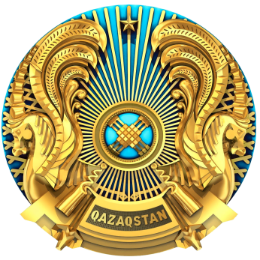 МИНИСТЕРСТВО НАЦИОНАЛЬНОЙ ЭКОНОМИКИ
РЕСПУБЛИКИ КАЗАХСТАН
О РЕАЛИЗАЦИИ ПРОЕКТА «АУЫЛ – ЕЛ БЕСІГІ»
г. Нур-Султан, апрель 2022 г.
[Speaker Notes: Insert picture/ Right Click/Send to back]
ПРОЕКТ «АУЫЛ – ЕЛ БЕСІГІ»
Повышение уровня жизни сельчан за счёт модернизации инфраструктуры, с доведением её до параметров новых региональных стандартов
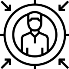 ЦЕЛЬ:
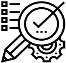 ЗАДАЧИ:
ПОДХОД:
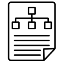 Определены более 3,5 тыс. сёл с потенциалом развития (опорные и спутниковые), которые охватывают 6,9 млн. (или 89%) сельского населения для обеспечения инфраструктурой, государственными и социальными услугами
Развитие социальной и инженерной инфраструктуры 
Обеспечение доступности сельских жителей к социальным благам и государственным услугам 
(шаговая доступность)
Создание комфортной среды проживания
ПЕРСПЕКТИВНЫЕ СЕЛА
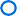 всего 3,5 тыс. сёл, в т.ч.:
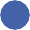 Цветовая схема СНП	
Высокий приоритет
Положительная динамика населения  Нейтральная динамика населения  
Отрицательная динамика населения
Виды линий	
Ж/д
Зоны туристических объектов
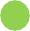 1,2 тыс. опорные
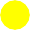 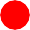 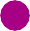 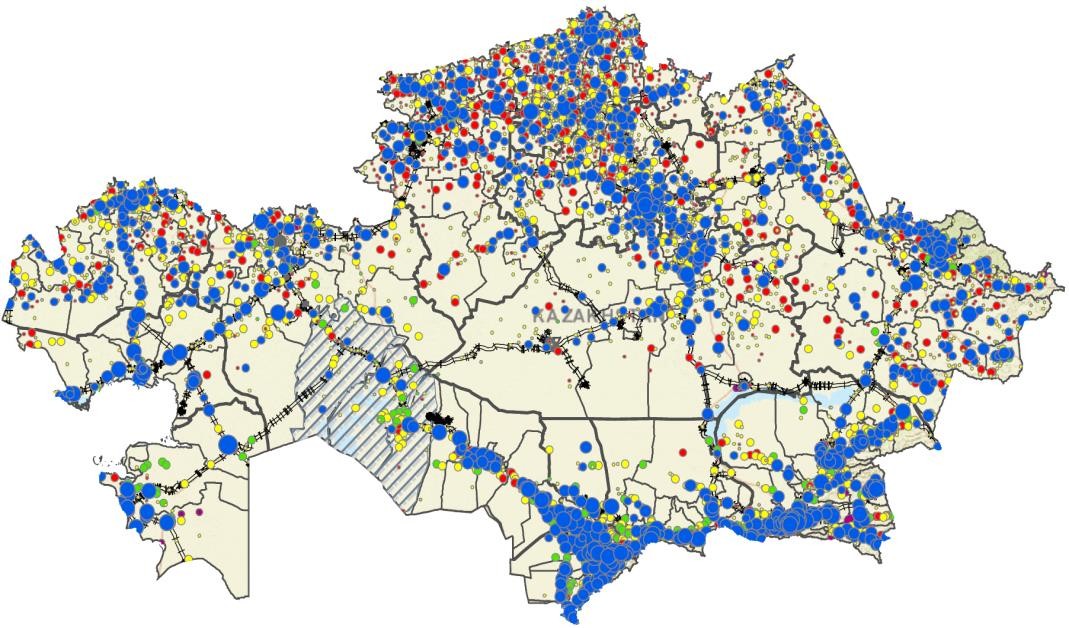 2,3 тыс. спутниковые
6,9
        млн. людей 
(89% сельских жителей)
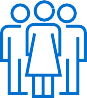 РАЗВИТИЕ СЕЛЬСКИХ ТЕРРИТОРИЙ
на 1 января 2022 года насчитывается 6 293 сельских населенных пунктов с численностью населения 7 769,8 тыс. человек
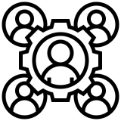 4 429 сёл имеют доступ к централизованному водоснабжению (или 70,4%)
4 553 села имеют объекты образования (или 72,4%)
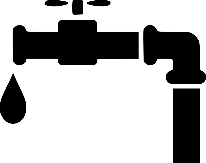 5 535 сёл имеют асфальтированые автомобильные дороги до райцентра (или 88%)
5 195 сёл имеют объекты здравоохранения (или 82,6%)
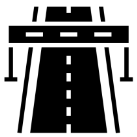 4 023 села имеют спортивные объекты (или 63,9%)
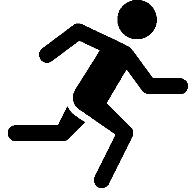 3 738 сёл имеют объекты культуры (или 59,4%)
ФИНАНСИРОВАНИЕ ПРОЕКТА «АУЫЛ – ЕЛ БЕСІГІ» В 2019-2021 ГОДАХ
206  млрд. тг
2 625 проектов
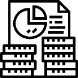 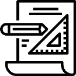 676
социальная инфраструктура
1 699
транспортная
инфраструктура
250

ЖКХ
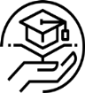 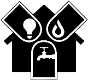 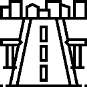 304 в образовании  (детсады, школы)
2 009 км
3,6 тыс. км
85 в здравоохранении (фельдшерские пункты, амбулатории, поликлиники)
инженерных сетей (газо-, водо-, электро-, теплоснабжения)
149 в сфере культуры (клубы, дома культуры, библиотеки)
внутрипосёлковых дорог
138 в сфере спорта (физкультурно-оздоровительные комплексы, спортзалы)
ФИНАНСИРОВАНИЕ в 2021 году
млн. тг
5
О РЕАЛИЗАЦИИ ПРОЕКТА «АУЫЛ – ЕЛ БЕСІГІ»
В ИРТЫШСКОМ РАЙОНЕ ПАВЛОДАРСКОЙ ОБЛАСТИ
В 2019 – 2020 ГОДАХ
В 2021 ГОДУ
2
540,8
2
495,8
СЕЛА
СЕЛА
млн. тенге
млн. тенге
Иртышск и Агашорын
Кызылжар и Северное
13
9
8,2
2,2
тысяч человек
тысяч человек
проектов
проектов
СОЗДАНИЕ  РАБОЧИХ МЕСТ
СОЗДАНИЕ РАБОЧИХ МЕСТ
6 проектов 
по ремонту дорог
8,7 км.
1 проект 
по кап.ремонту школы
96
ВСЕГО
71
212 уч.
ВСЕГО
в т.ч.
в т.ч.
1 проект 
по рек-ии. ДК
51
ЦЕНТР ЗАНЯТОСТИ
40
150 мест.
ЦЕНТР ЗАНЯТОСТИ
7
4
ЧАСТНЫЕ
ИНВЕСТИЦИИ
ЧАСТНЫЕ
ИНВЕСТИЦИИ
проектов
проекта
2,5
3,4
млрд. тенге
млрд .тенге
5
7
1
1
ТЕНГЕ
ТЕНГЕ
ИНВЕСТИЦИЙ
БЮДЖЕТНЫЙ ТЕНГЕ
ИНВЕСТИЦИЙ
БЮДЖЕТНЫЙ ТЕНГЕ
6
О РЕАЛИЗАЦИИ ПРОЕКТА «АУЫЛ – ЕЛ БЕСІГІ»
В МАРТУКСКОМ РАЙОНЕ АКТЮБИНСКОЙ ОБЛАСТИ
В 2019 – 2020 ГОДАХ
В 2021 ГОДУ
1
515,5
570,5
4
СЕЛА
СЕЛА
млн. тенге
млн. тенге
Казанка, Саржансай, 
Жайсан, Сарыжар
Мартук
4
7
9,9
5,3
тысяч человек
тысяч человек
проекта
проектов
СОЗДАНИЕ  РАБОЧИХ МЕСТ
СОЗДАНИЕ РАБОЧИХ МЕСТ
792
934
ВСЕГО
ВСЕГО
в т.ч.
в т.ч.
395
467
ЦЕНТР ЗАНЯТОСТИ
ЦЕНТР ЗАНЯТОСТИ
40
50
ЧАСТНЫЕ
ИНВЕСТИЦИИ
ЧАСТНЫЕ
ИНВЕСТИЦИИ
проектов
проектов
2,6
5,7
млрд. тенге
млрд .тенге
5
7
1
1
ТЕНГЕ
ТЕНГЕ
ИНВЕСТИЦИЙ
БЮДЖЕТНЫЙ ТЕНГЕ
ИНВЕСТИЦИЙ
БЮДЖЕТНЫЙ ТЕНГЕ
7
ЭФФЕКТЫ РЕАЛИЗАЦИИ ПРОЕКТА «АУЫЛ – ЕЛ БЕСІГІ» В 2022 ГОДУ
100млрд. тг
492 СНП
282 опорных 

210 спутниковых
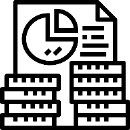 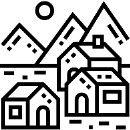 914 проектов
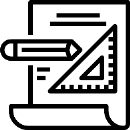 95

ЖКХ
313
социальная инфраструктура
506
транспортная
инфраструктура
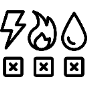 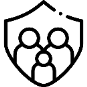 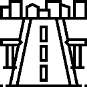 123 в образовании  (детсады, школы)
инженерные сети (газо-, водо-, электро-, теплоснабжения)
внутрипоселковые дороги
51 в здравоохранении (фельдшерские пункты, амбулатории, поликлиники)
62 в сфере культуры (клубы, дома культуры, библиотеки)
77 в сфере спорта (физкультурно-оздоровительные комплексы, спортзалы)
ДОПОЛНИТЕЛЬНОЕ ФИНАНСИРОВАНИЕ ЗАПАДНЫХ И ЮЖНЫХ РЕГИОНОВ
В РАМКАХ «АУЫЛ – ЕЛ БЕСІГІ» В 2022 ГОДУ
млн. тг
9
КОСТАНАЙСКАЯ ОБЛАСТЬ, С.УЗЫНКОЛЬ (ОПОРНОЕ)
Строительство физкультурно-оздоровительного комплекса
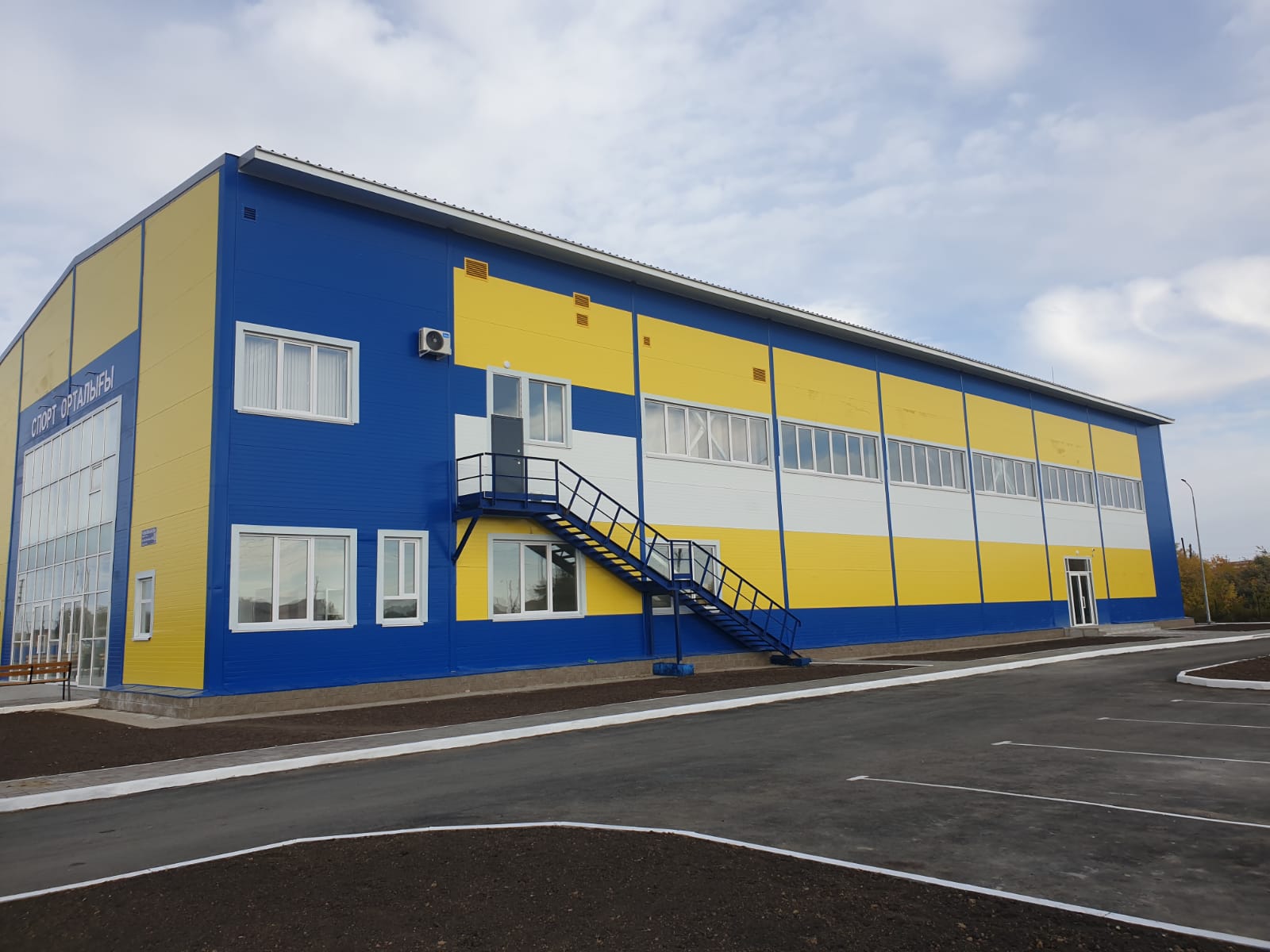 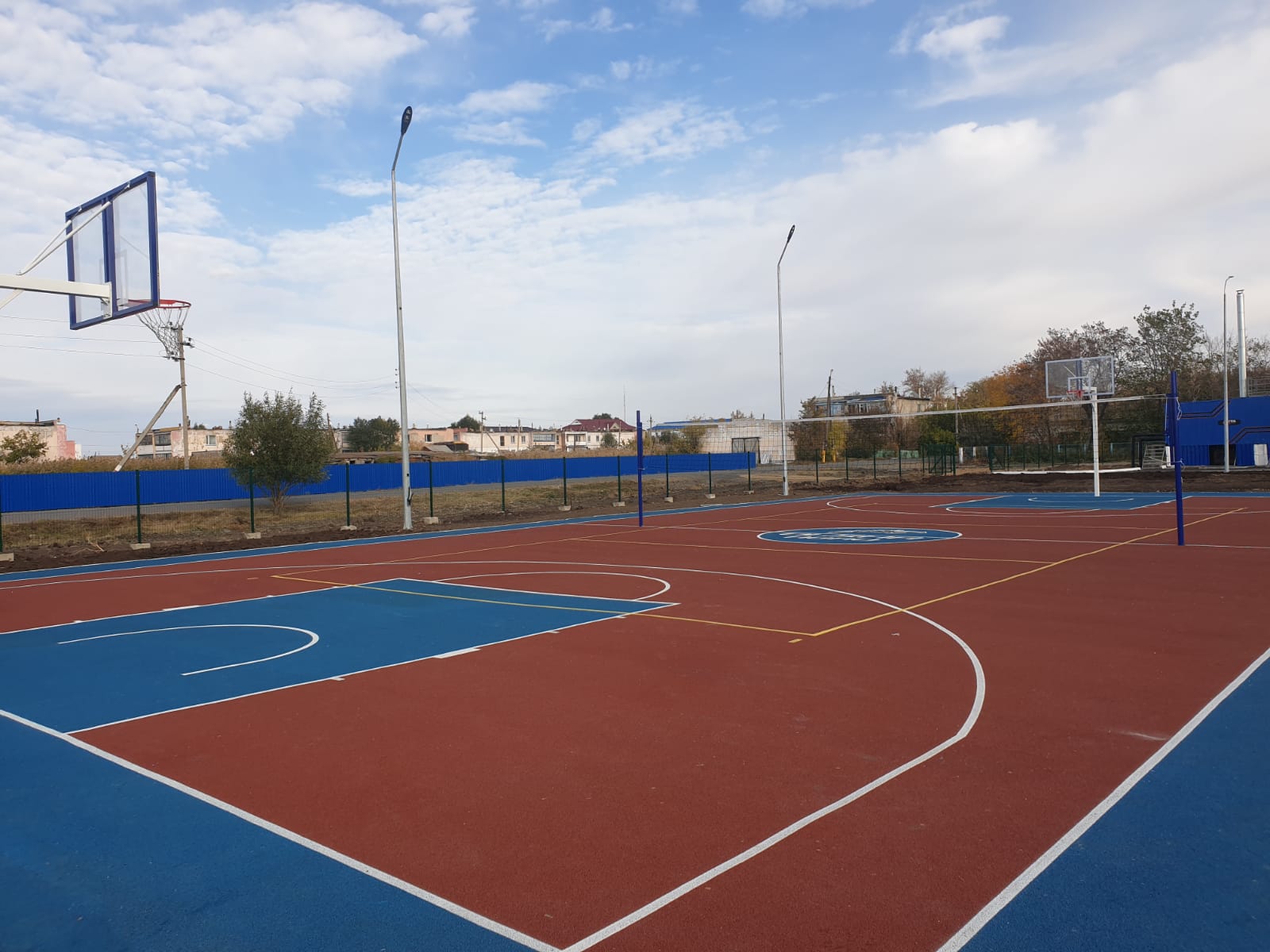 Завершённый проект в 2021 году
ПАВЛОДАРСКАЯ ОБЛАСТЬ, С.КЫЗЫЛЖАР (ОПОРНОЕ)
КЫЗЫЛОРДИНСКАЯ ОБЛАСТЬ, С.ЖАЛАГАШ (ОПОРНОЕ)
Средний ремонт внутрипоселковых дорог
Строительство врачебной амбулатории
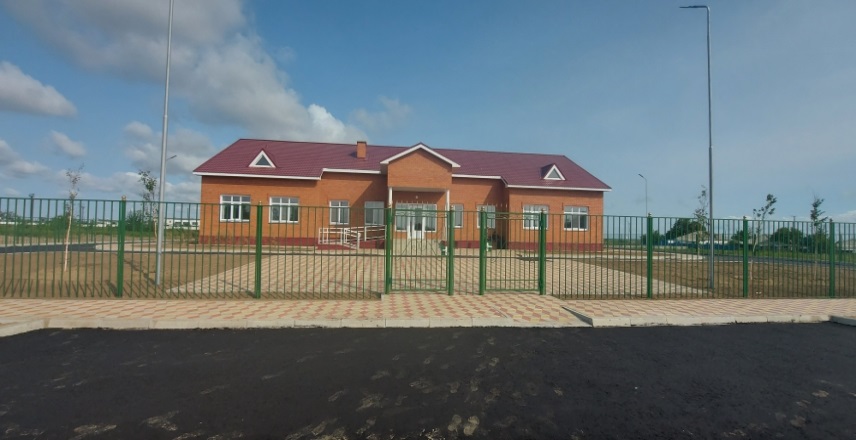 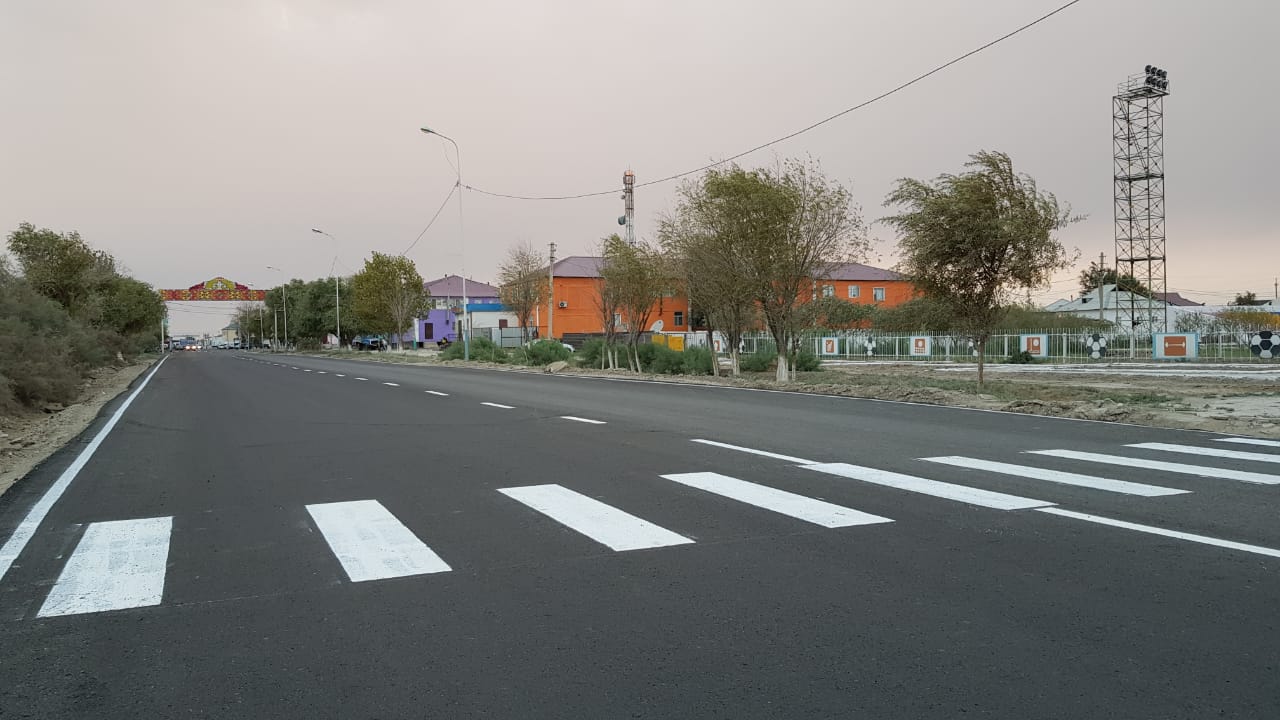 Завершённые проекты в 2021 году
ЖАМБЫЛСКАЯ  ОБЛАСТЬ, С.АЙШАБИБИ (ОПОРНОЕ)
Капитальный ремонт школы с.Айшабиби
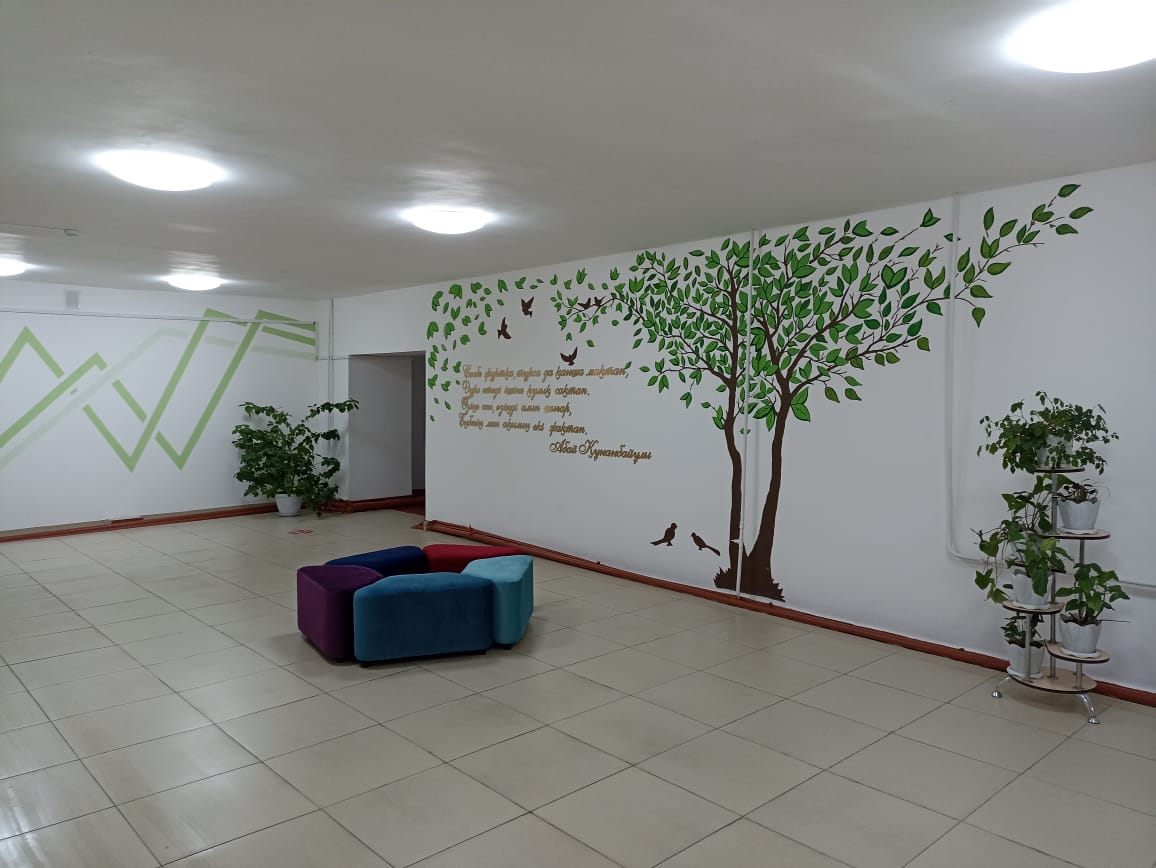 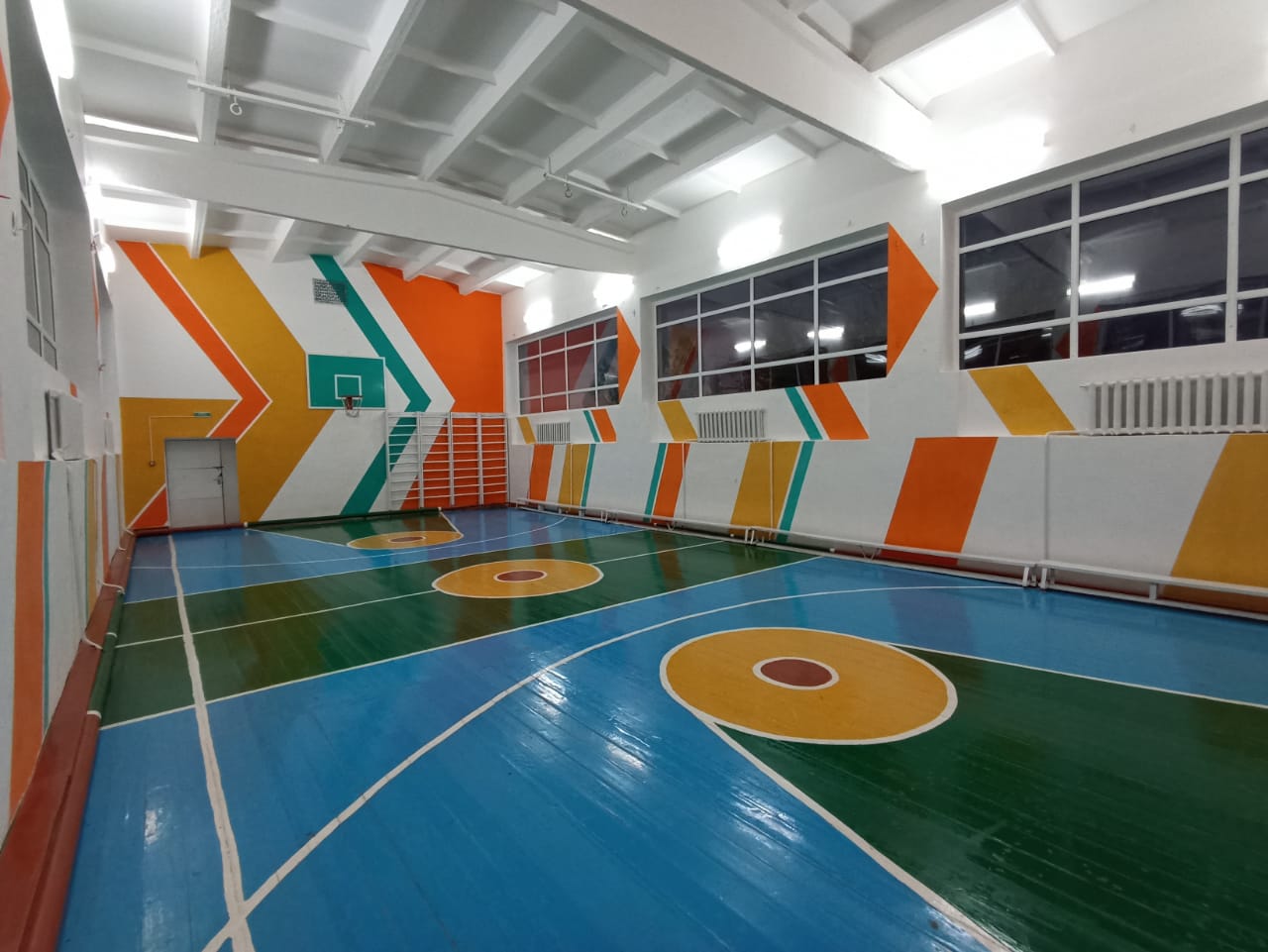 Завершённый проект в 2021 году
МАНГИСТАУСКАЯ ОБЛАСТЬ
Строительство физкультурно-оздоровительного комплекса в с.Акшукур
Строительство врачебной амбулатории в с.Кызылсай
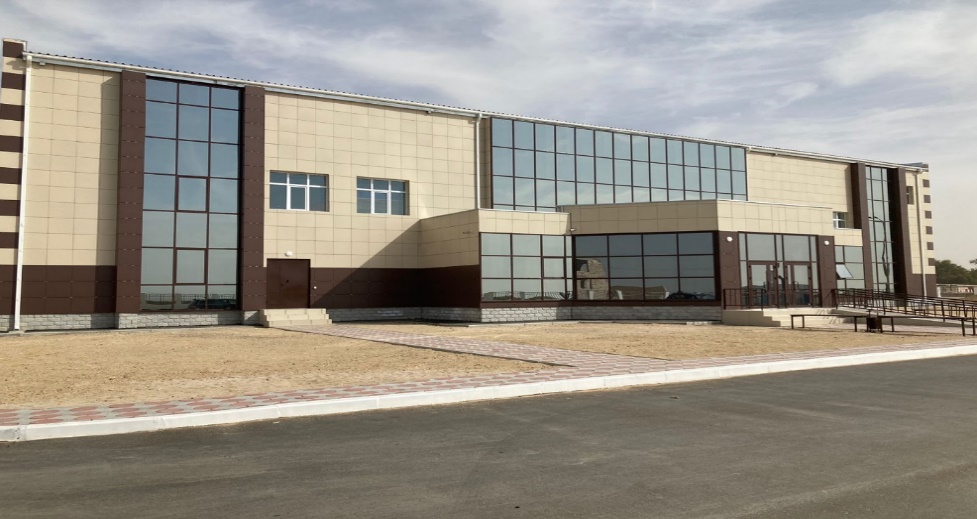 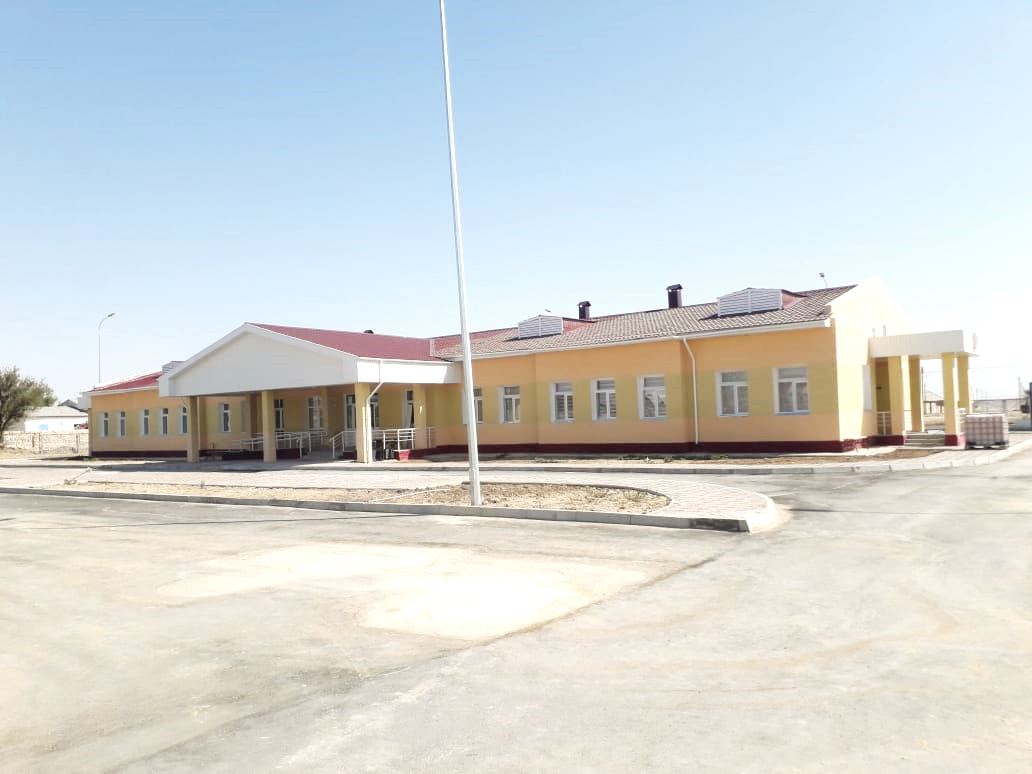 Завершённые проекты в 2021 году
АКТЮБИНСКАЯ  ОБЛАСТЬ
Капитальный ремонт здания сельского клуба с.Билтабанова
Строительство врачебной амбулатории в с. Жылтыр
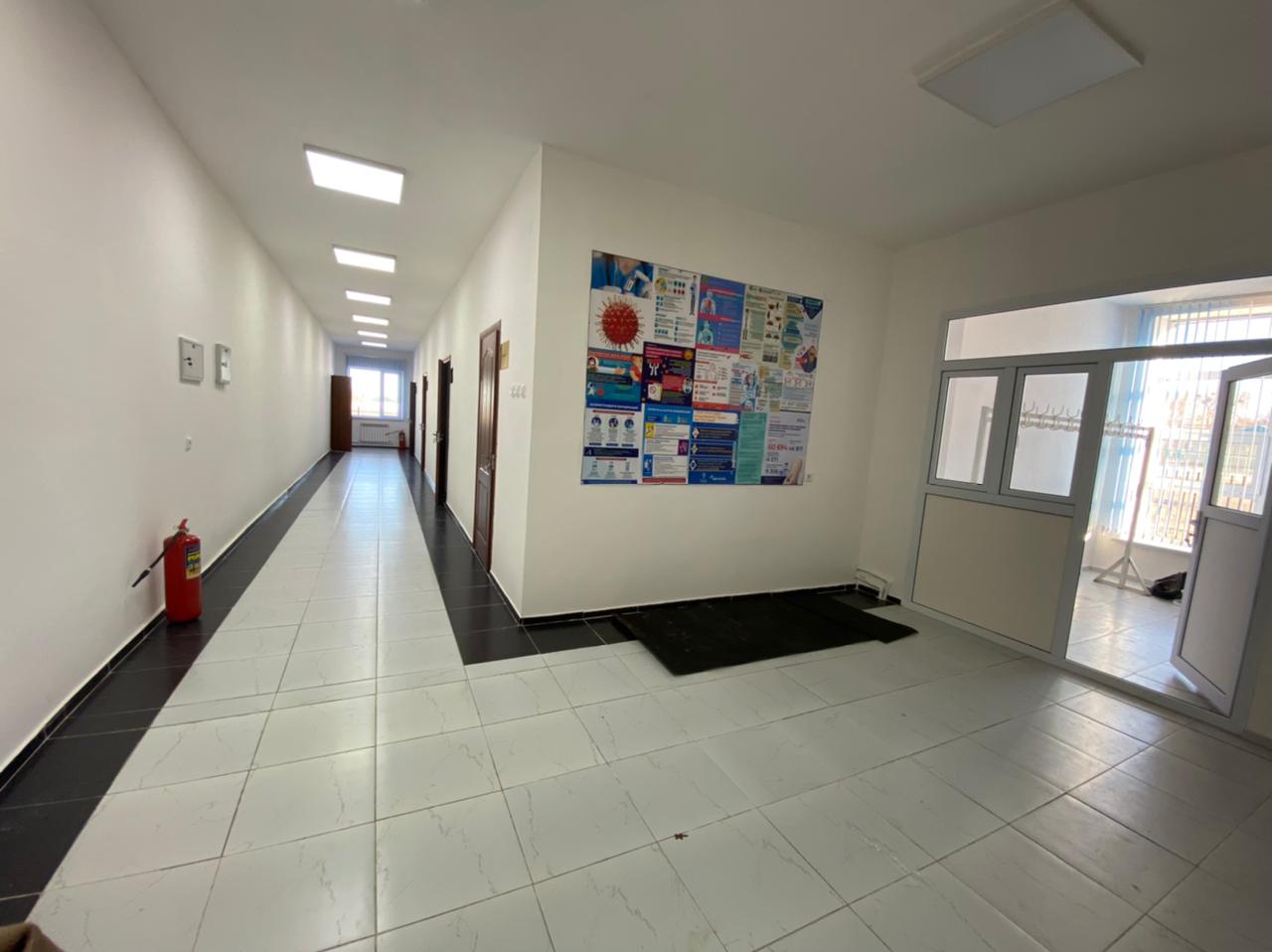 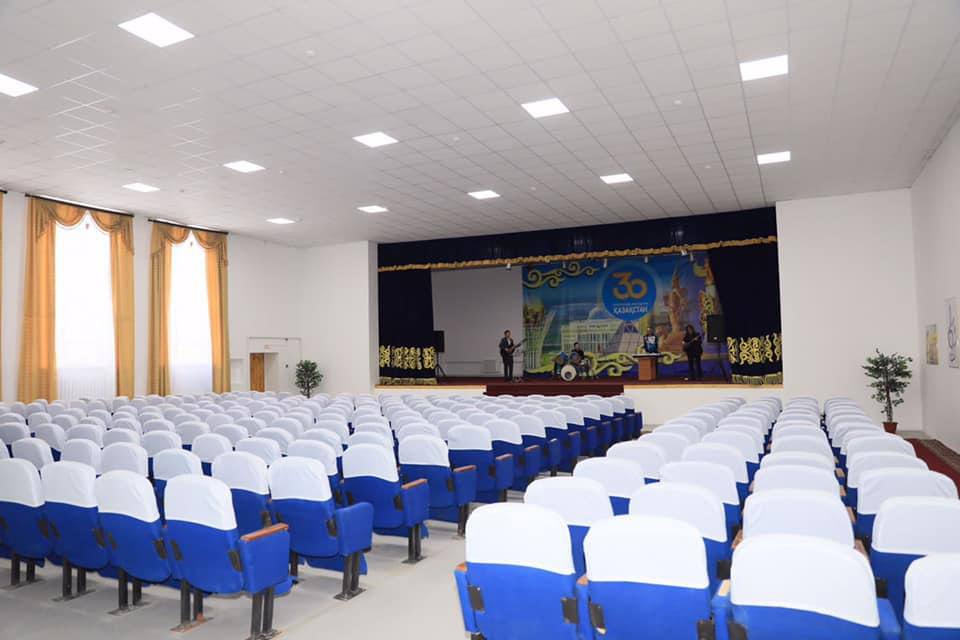 Завершённый проект в 2021 году
Система региональных стандартов для сельских населенных пунктов
12
24
32
Объекты/услуги для центров сельских округов
Объекты/услуги для 
райцентров
Объекты/услуги 
для села
организации образования
детские сады
организации здравоохранения 
аптечный киоск
электроснабжение
водоснабжение 
дорога до центра сельского округа с твердым покрытием; грунтовая дорога внутри села  
пункт обслуживания пассажиров
услуги связи 
магазины смешанных товаров
ТБО
организации образования
детские сады
организации здравоохранения
аптеки
библиотека
культурно-досуговая организация
кинотеатр или кинозал
спортивные залы
электроснабжение
водоснабжение
газоснабжение
дорога до областного центра
с твердым покрытием
внутренние дороги и дорожное освещение 
пешеходные дорожки
автостанция или пункт обслуживания пассажиров
общественный транспорт
АЗС 
услуги связи (телефон/ШПД)
почтовое отделение 
отделение ЦОН
ЦПП
участковый пункт полиции
подразделение противопожарной службы
филиалы банков
нотариус
общественное питание
общественная баня
магазины продовольственных
товаров
магазины промышленных товаров
полигон ТБО
организации образования
детские сады
организации здравоохранения
аптеки
библиотеки
стационарный культурно-досуговый комплекс
спортивные залы 
электроснабжение
водоснабжение
газоснабжение
дорога до районного центра с твердым покрытием  
внутренние дороги и дорожное освещение
пункт обслуживания  пассажиров
услуги связи (телефон/интернет)
почтовое отделение 
посещение специалистов ЦОН 
ЦПП
зона самообслуживания в здании акимата 
участковый пункт полиции
подразделение противопожарной службы
магазины продовольственных товаров
магазины промышленных товаров
полигон ТБО
Система региональных стандартов (СРС) предусматривает обеспечение минимально обязательного уровня доступности объектов и услуг (благ) населению.
обязательные
рекомендуемые
Обеспеченность СНП в соответствии с СРС за 2021 год
Средняя обеспеченность сёл в соответствии с региональными стандартами за 2021 год составила 62,5%, (60,3% 
2020 году)
16
ФИНАНСИРОВАНИЕ ПРОЕКТА «АУЫЛ – ЕЛ БЕСІГІ» НА 2021-2025 ГОДЫ
За 2019-2021 годы выделено 206 млрд. тенге
В течение следующих 4-х лет будет выделено 670 млрд. тенге
2024
2025
2023
2022
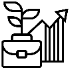 Будет охвачено 3,5 тыс. сёл с потенциалом развития (более 90% сельского населения)